Безопасные окна!
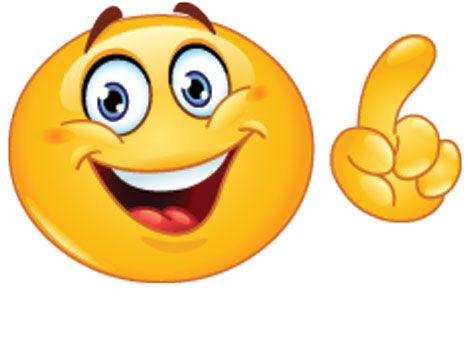 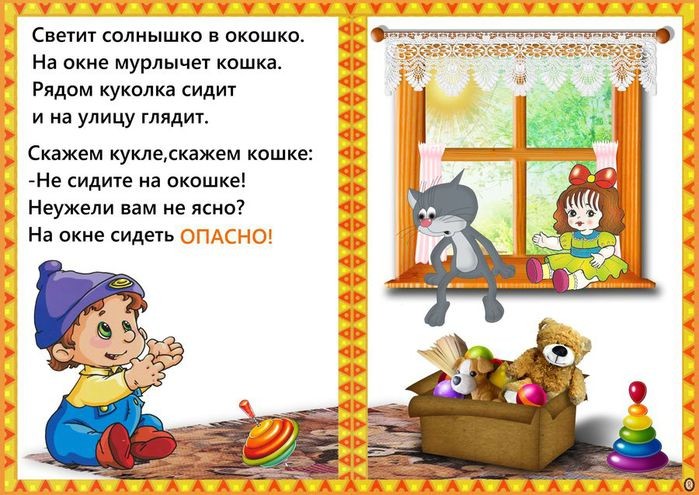 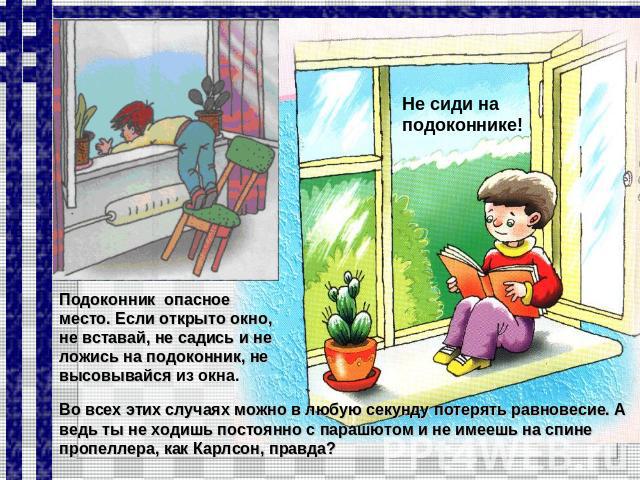 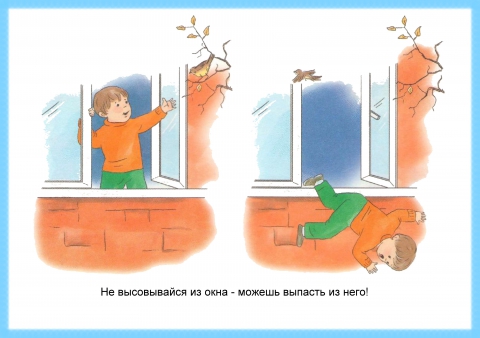 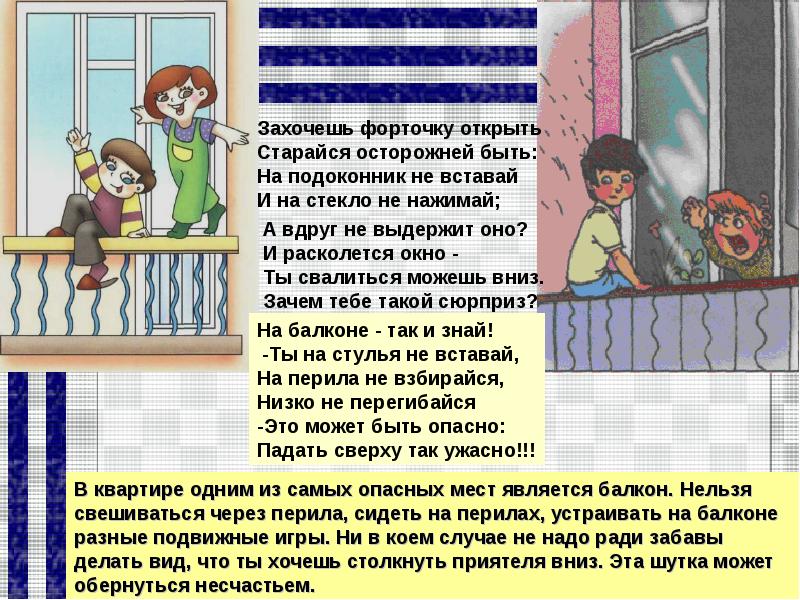 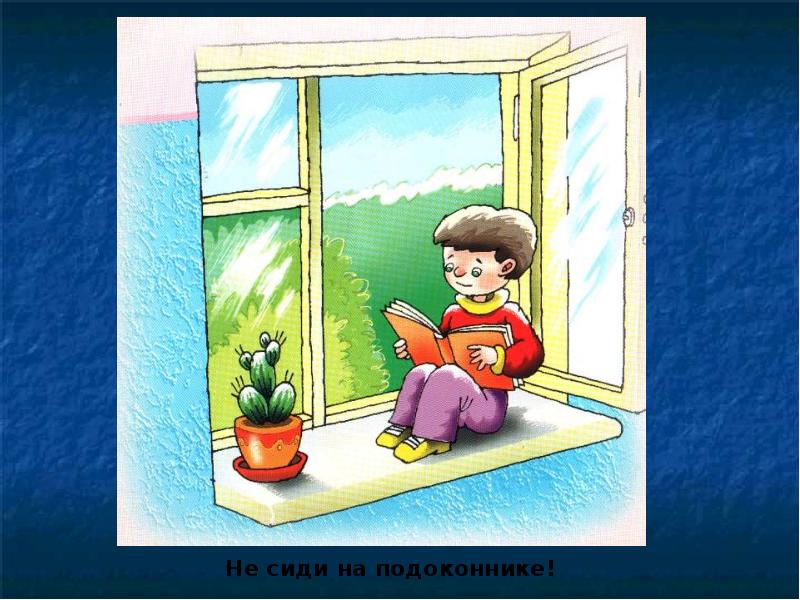 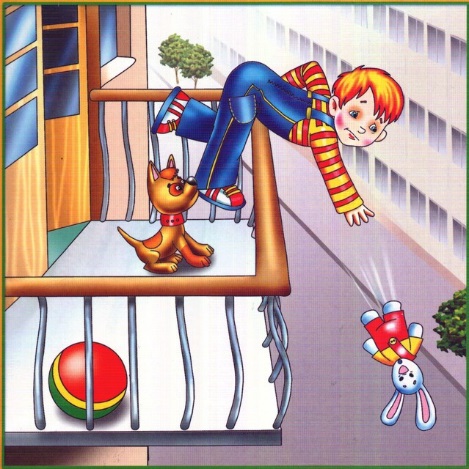 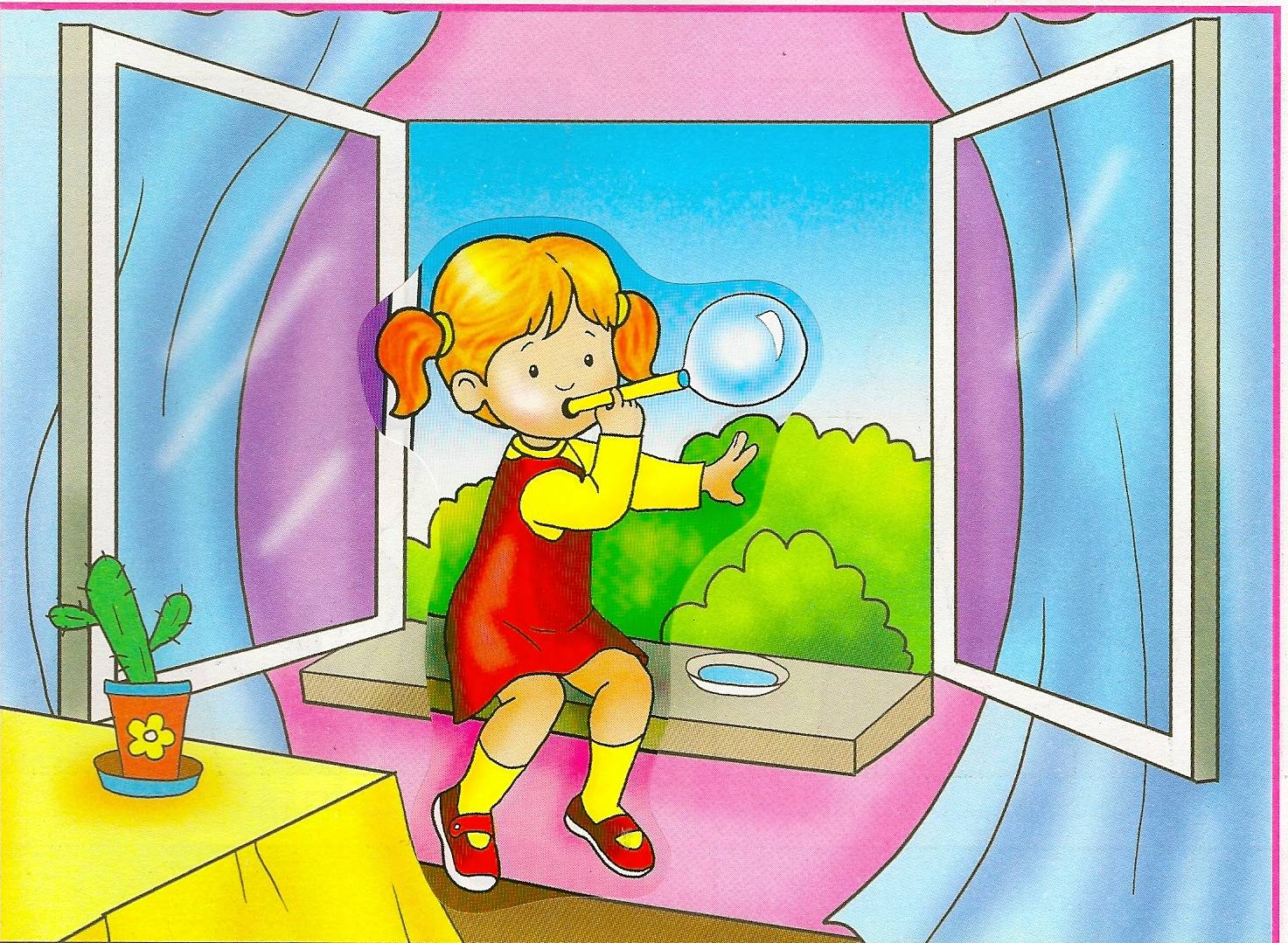 Спасибо за внимание!
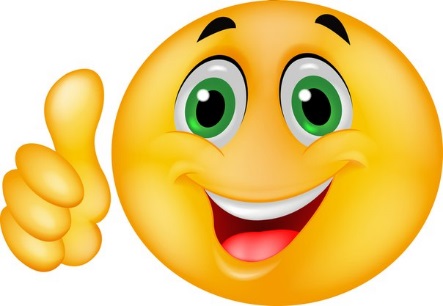